Zinātnes platformaIT rīks pētniecības veicināšanai studējošo vidū
Artūrs Kaļva
RSU Absolventu asociācijas izpilddirektors 
06.05.2020., Rīga
Mērķi un ieguvumi
Platformas mērķis ir 
nodrošināt aktuālo pētniecības projektu pārredzamību, kā arī 
ātru un pārskatāmu saziņu starp studentu, kurš vēlas iesaistīties pētniecībā un pētījuma vadītāju, kurš meklē palīgspēkus. 
→ Tas sekmēs studentu iesaisti pētniecībā jau no pirmajiem studiju gadiem.
Studējošo ieguvums būs pirmie soļi pētniecībā, mācoties un veicot dažādus praktiskus darbus pētījuma realizācijai.
Pētnieku un zinātnieku ieguvums ir palīgspēki savu ideju realizācijai.
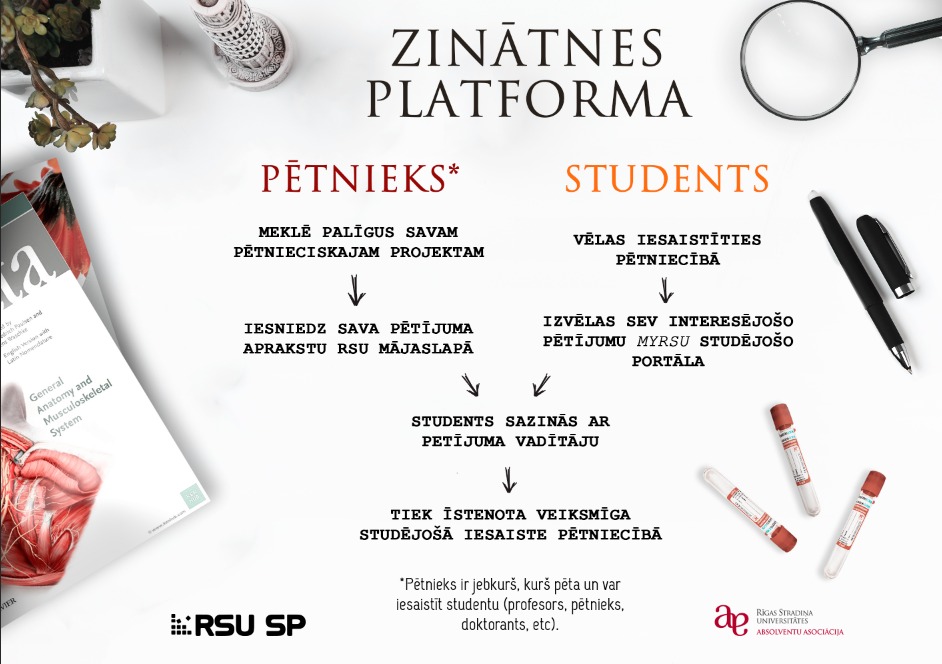 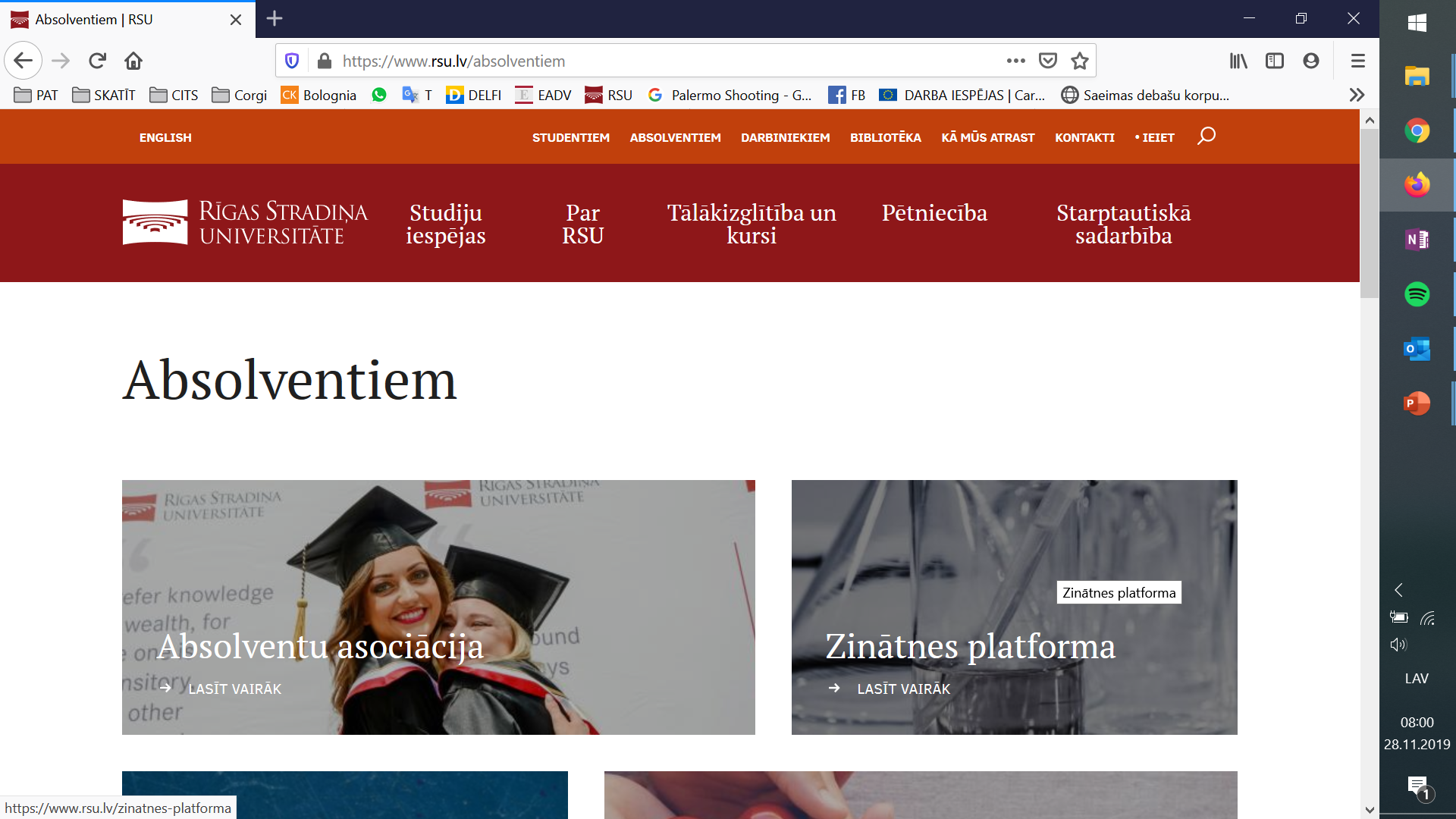 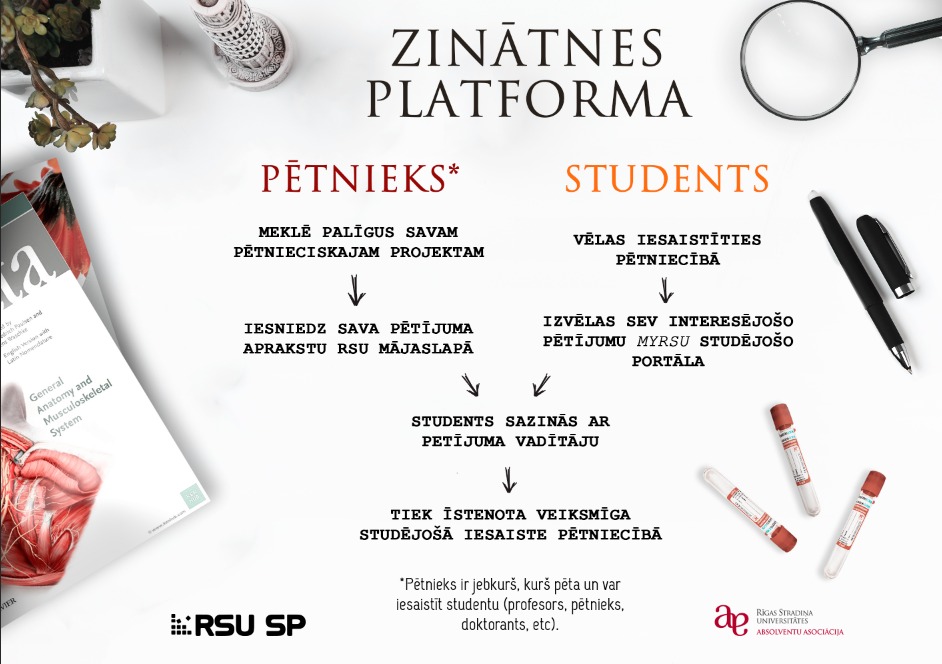 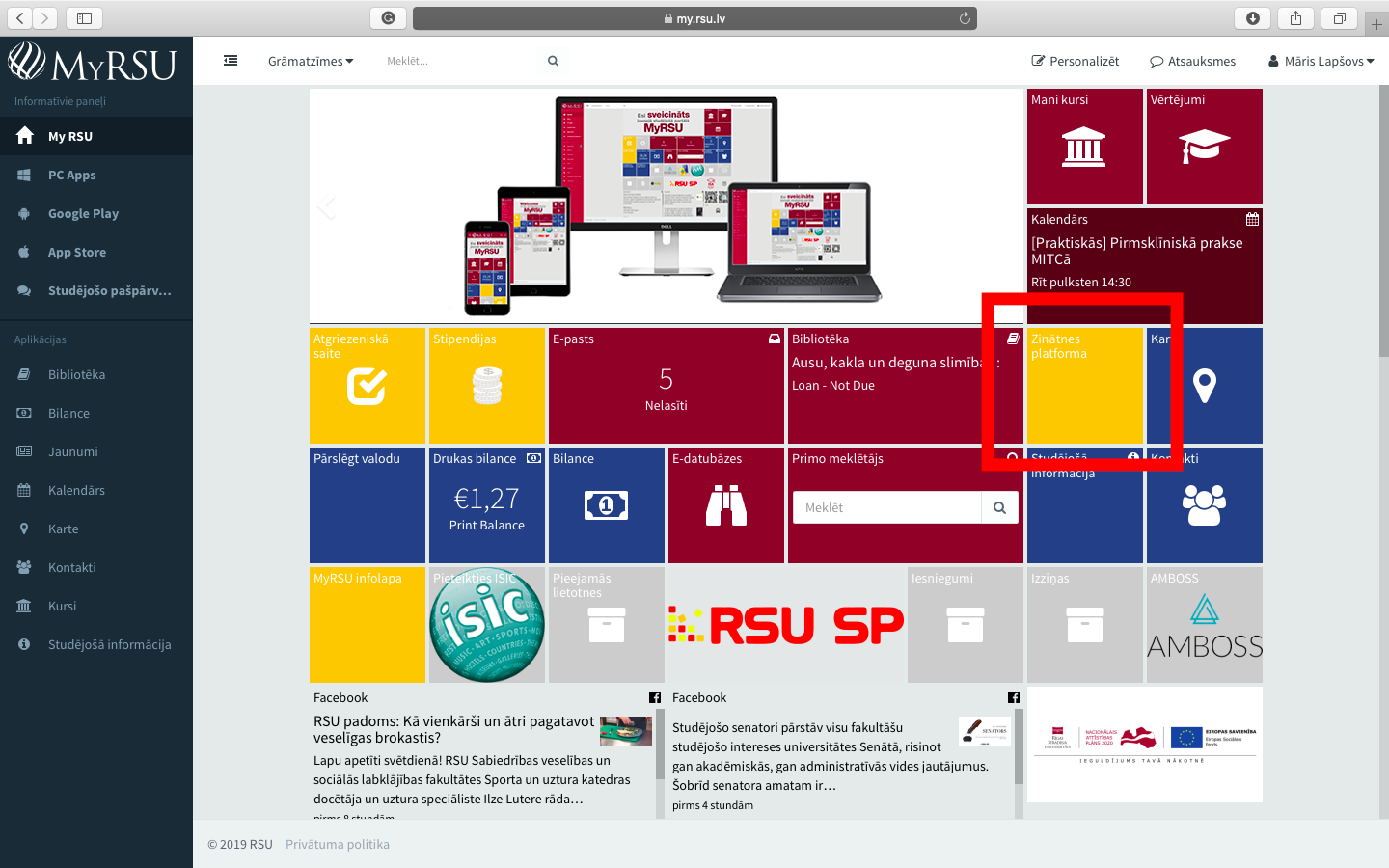 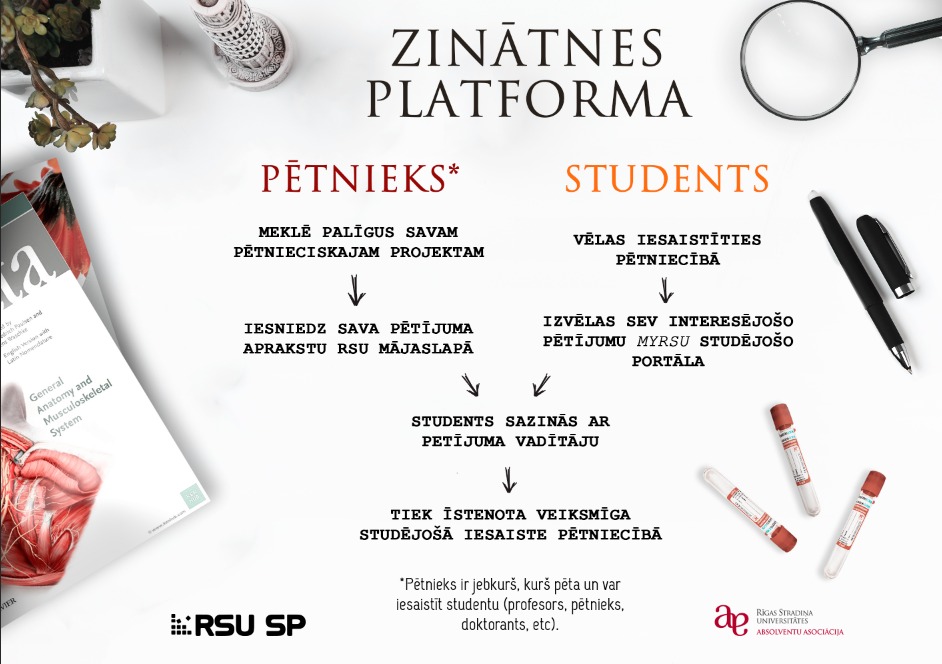 Uz doto brīdi aktuālie projekti:
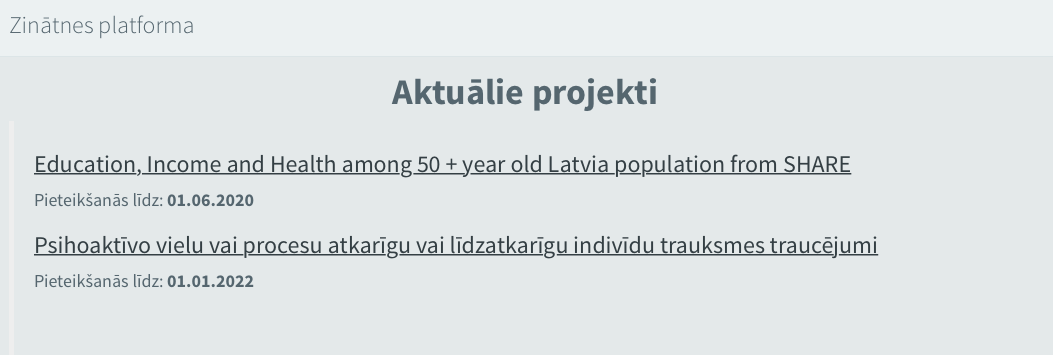 Piemērs
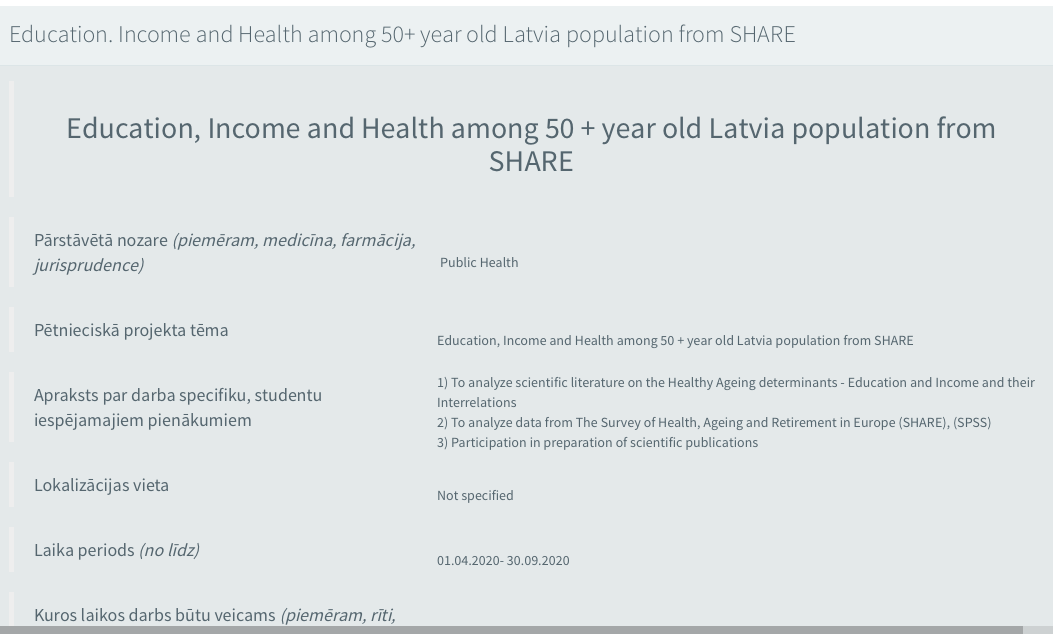 Uz doto brīdi veiksmīgi aizvadīti projekti:
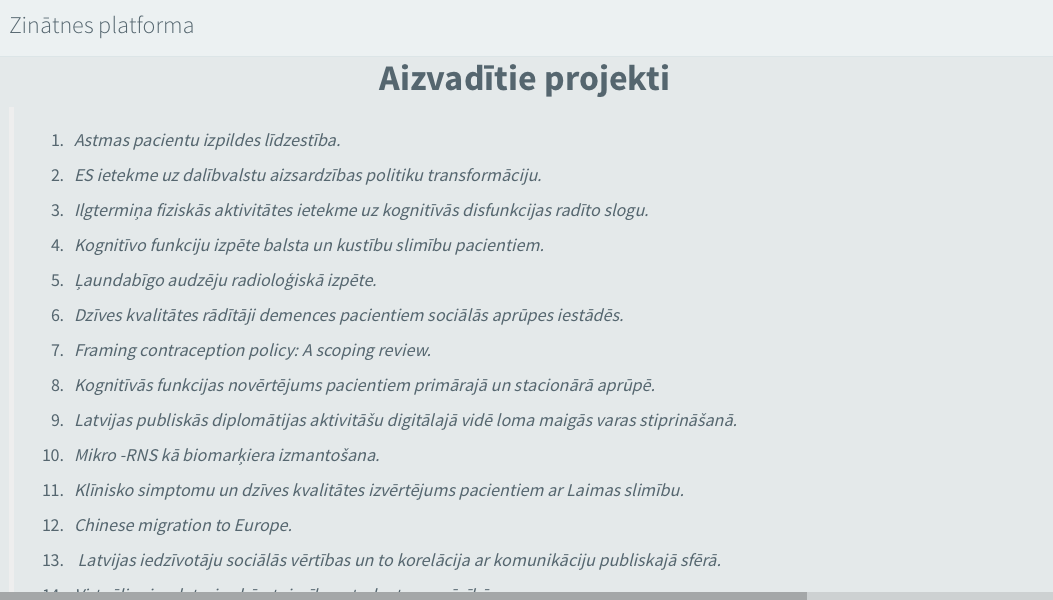 Atgriezeniskā saite
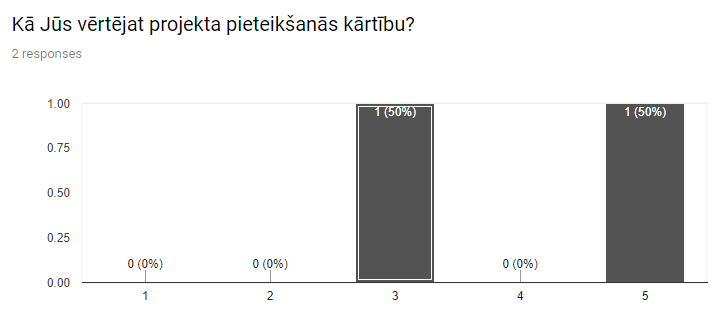 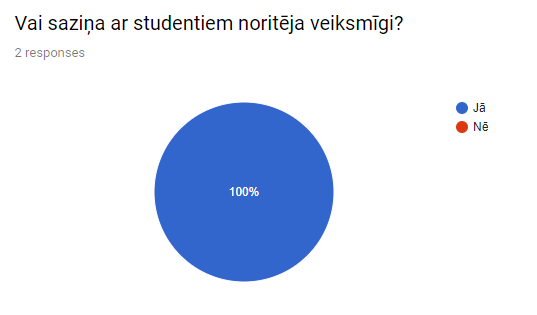 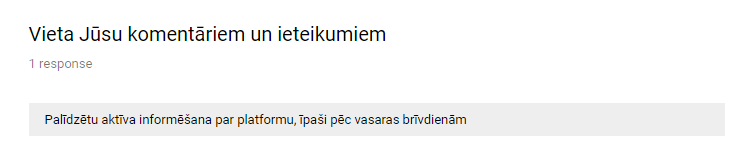 Studentu iespējas
Platformas ietvaros pētījumos bija iespēja iesaistīties 45 studentiem.
Šobrīd aktuālajiem projektiem var pieteikties 10 studenti.
Kopsavilkums un aicinājums rīcībai
Praktiskā veidā veicina RSU zinātnes stratēģijas īstenošanu. 
Palīdz savienot studentu ar pētnieku.
Zemu resursu rīks: 0 EUR un divas stundas IT departamentam un vairākas stundas RSU AA administrācijai.
Papildina zinātnes pārvaldes rīcības, nevis konkurē ar tām.
Lūdzu lietojiet!
Paldies par uzmanību!